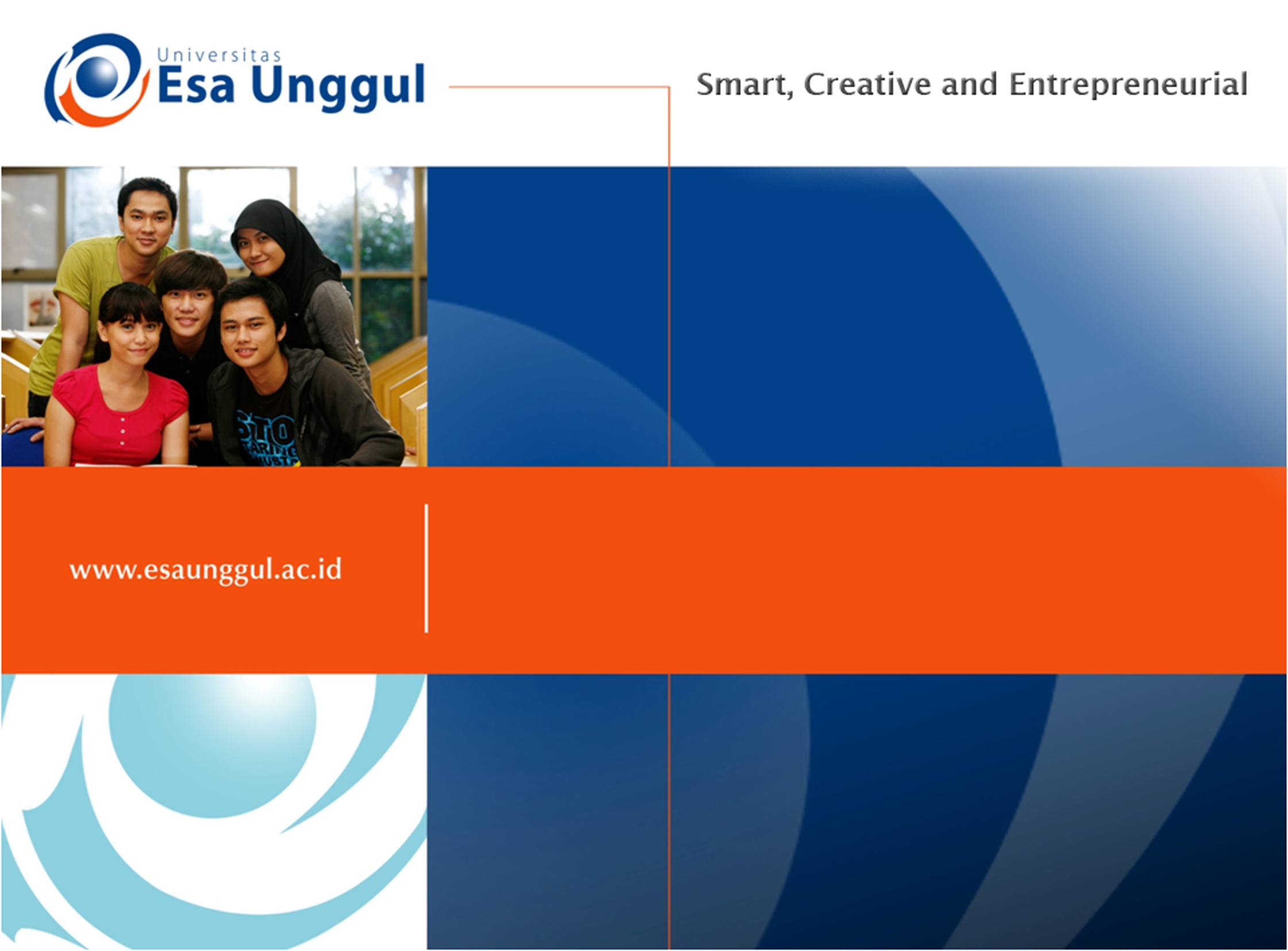 RESPIRASI PADA TANAMAN
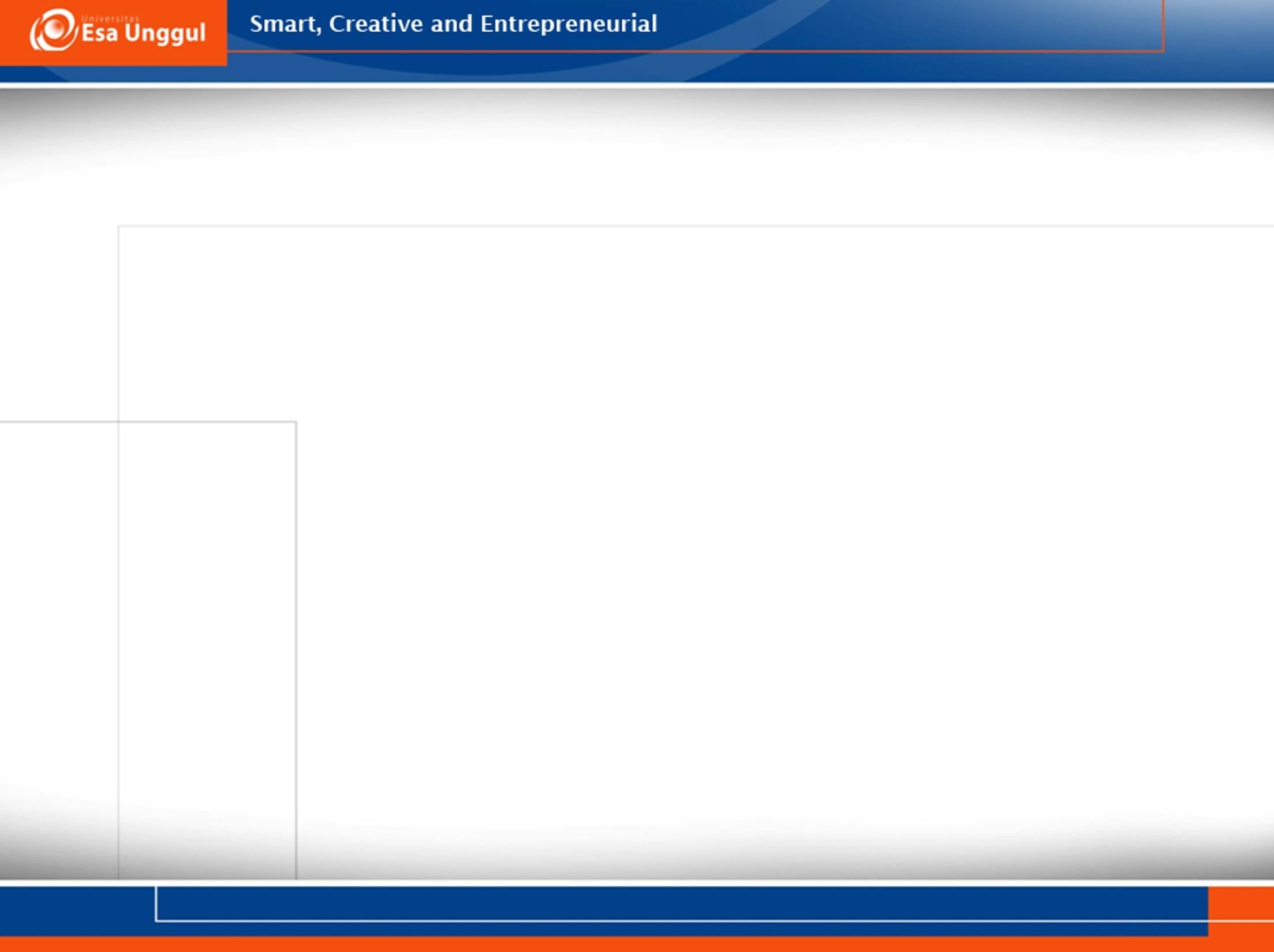 RESPIRASI
Merupakan suatu proses katabolisme yang memecah molekul-molekul organik (gula) menjadi molekul anorganik (CO2 dan H2O)
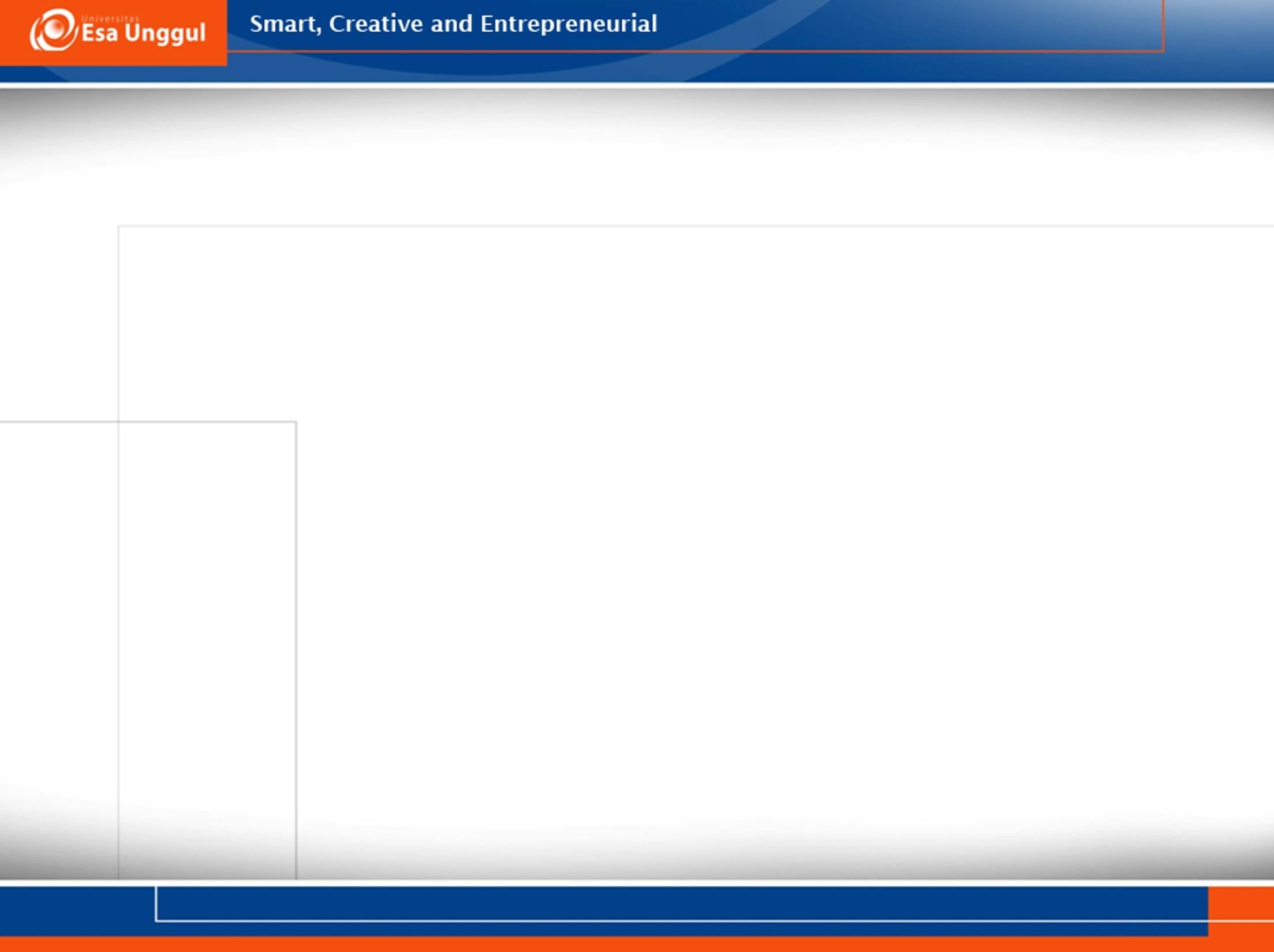 Substrat Respirasi
Karbohidrat
Gula → glukosa, fruktosa, dan sukrosa
Pati
Lipid
Asam organik
Protein (pada spesies tertentu)
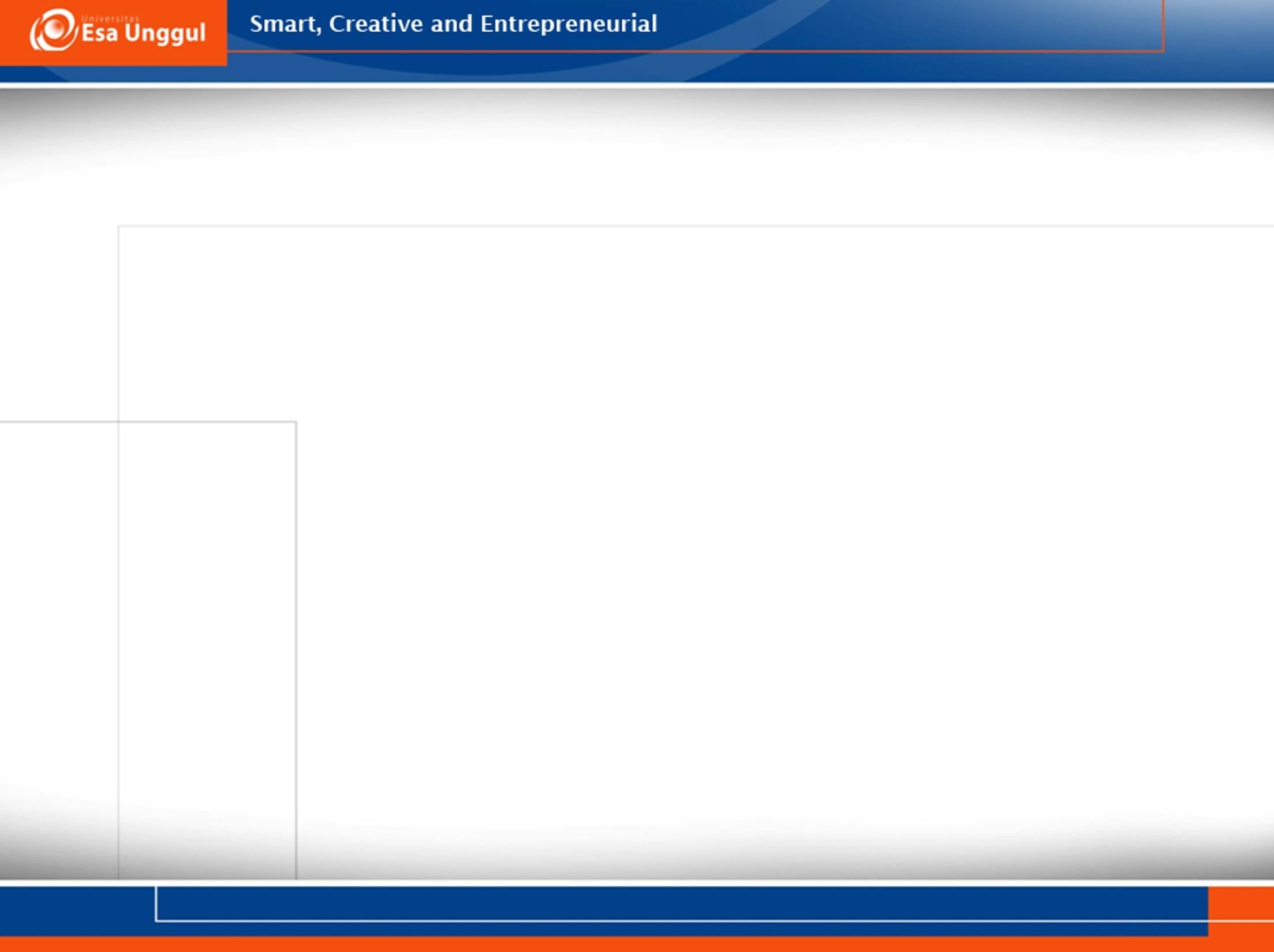 Respirasi Pada Tumbuhan Tingkat Tinggi
Proses yang berlangsung secara aerob, yaitu pembebasan energi dari sari-sari makanan dalam sel tubuh tumbuhan dengan cara oksidasi secara biologis
Energi tersebut digunakan untuk pertumbuhan, pengangkutan mineral, pembentukan protein, proses fotosintesis, dll
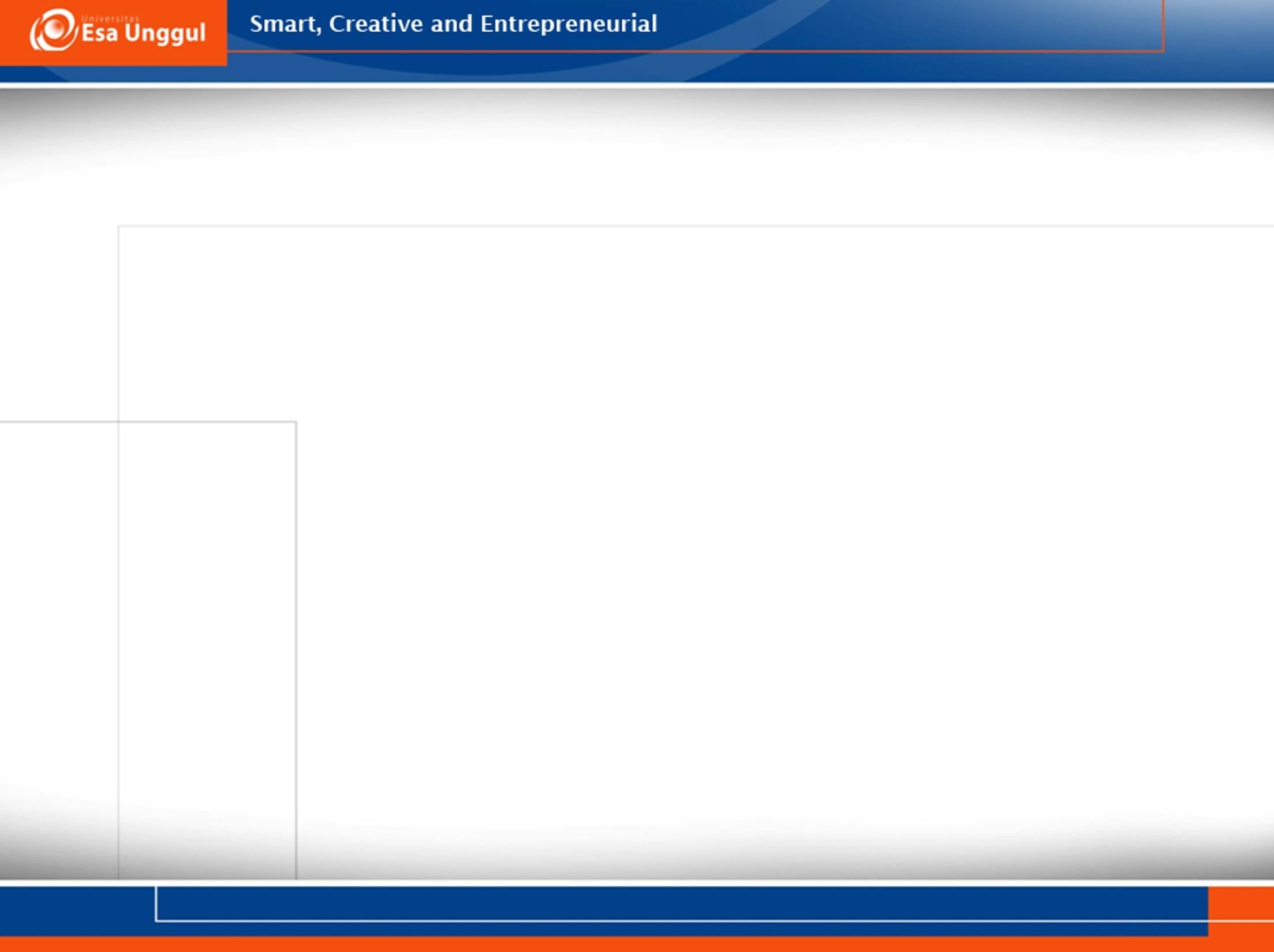 Respirasi Pada Tumbuhan Tingkat Rendah
Proses yang berlangsung secara aerob dan anaerob atau fermentasi yaitu pengubahan suatu senyawa menjadi senyawa lanjutan dengan bantuan enzim
Ditemukan dalam pembentukan alkohol yang awalnya merupakan glukosa
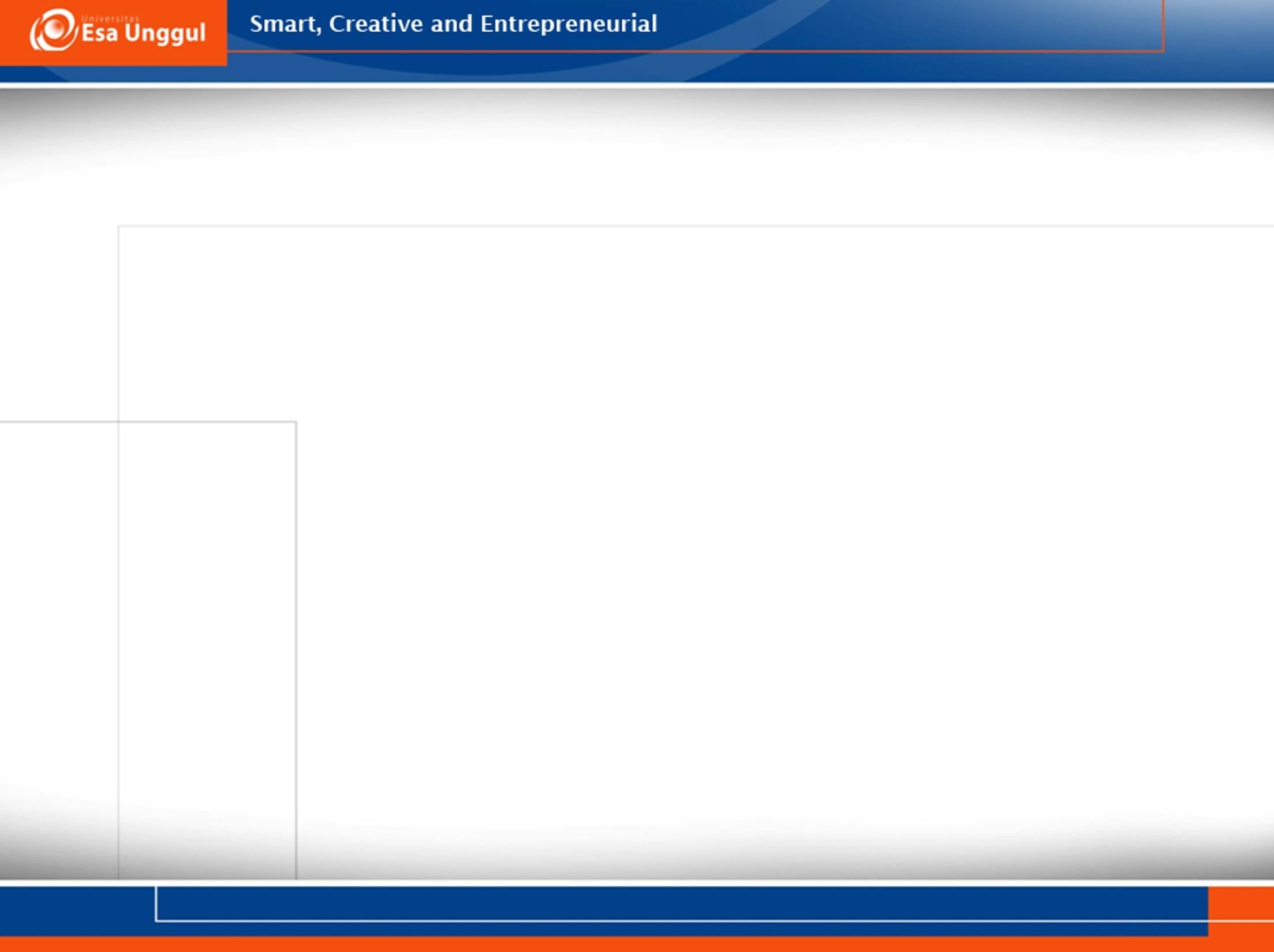 Faktor-faktor yang Mempengaruhi Laju Respirasi
Ketersediaan Substrat
Ketersediaan Oksigen
Suhu
Tipe dan Umur Tumbuhan
[Speaker Notes: Ketersediaan substrat
 Tersedianya substrat pada tanaman merupakan hal yang penting dalam melakukan respirasi. Tumbuhan dengan kandungan substrat yang rendah akan melakukan respirasi dengan laju yang rendah pula. Demikian sebliknya bila substrat yang tersedia cukup banyak maka laju respirasi akan meningkat.
Ketersediaan oksigen
 Ketersediaan oksigen akan mempengaruhi laju respirasi, namun besarnya pengaruh tersebut berbeda bagi masing-masing spesies dan bahkan berbeda antara organ pada tumbuhan yang sama. Fluktuasi normal kandungan oksigen di udara tidak banyak mempengaruhi laju respirasi, karena jumlah oksigen yang dibutuhkan tumbuhan untuk berrespirasi jauh lebih rendah dari oksigen yang tersedia di udara.
Suhu
Laju reaksi akan meningkat tiap suhu 100C dan tergantung pada masing-masing spesiesnya
Tipe dan umur tumbuhan
Setiap spesies tumbuhan memiliki metabolisme yang berbeda sehingga respirasipun berbeda, dan tumbuhan muda memiliki laju reaksi yang tinggi dibandingkan tumbuhan tua]
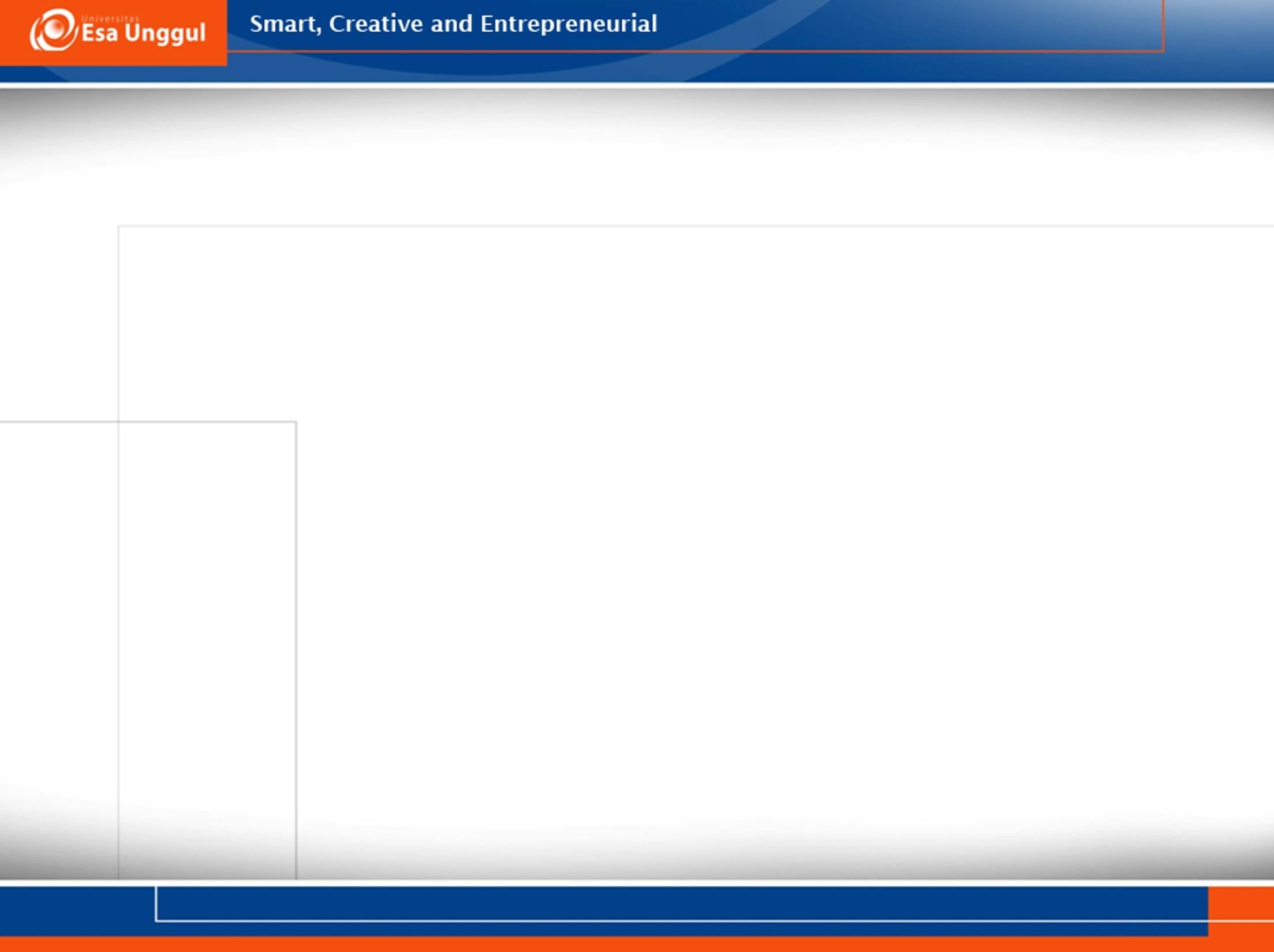 Zat Penghambat Respirasi
sianida,
fluoride,
Iodo asetat,
CO diberikan pd jaringan
Eter, kloroform, aseton, formaldehida dapat menambah respirasi dlm waktu pendek.
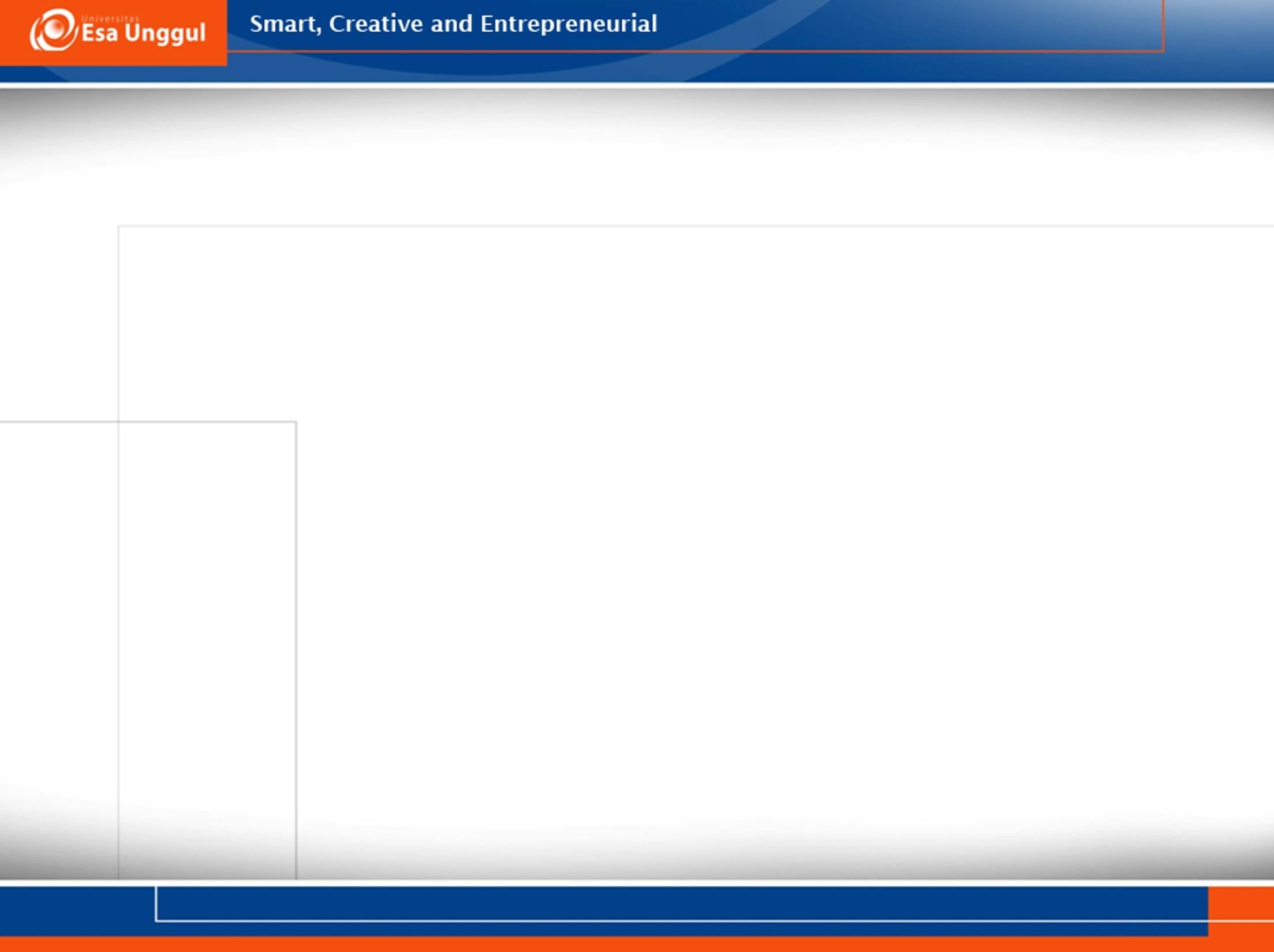 Perbedaan Respirasi Aerob dan Anaerob
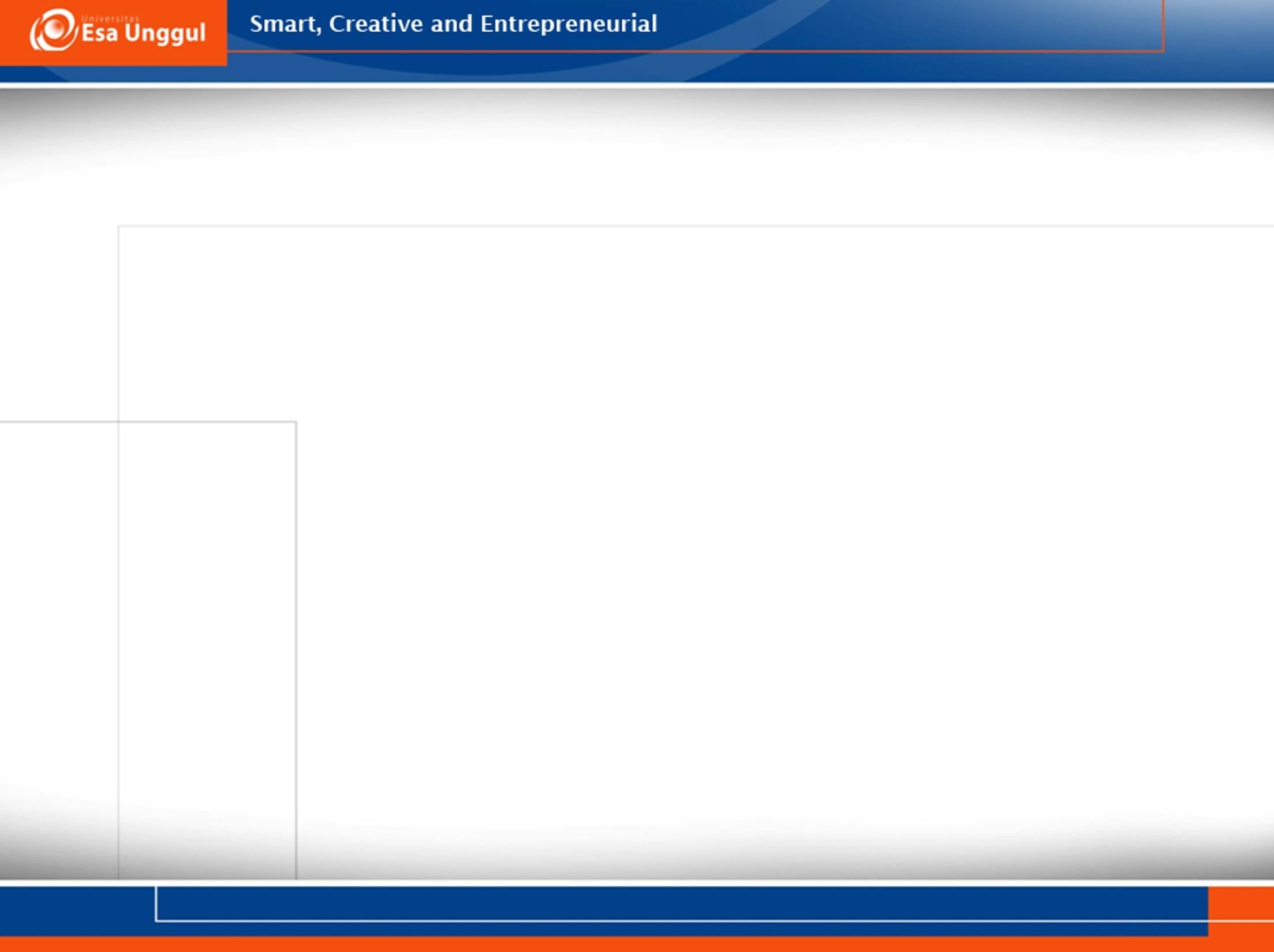 PROSES RESPIRASI
Setelah mengambil O2 dari udara, O2 kemudian digunakan dalam proses respirasi dengan beberapa tahapan, diantaranya yaitu glikolisis, dekarboksilasi oksidatif, siklus asam sitrat, dan transpor elektron.
[Speaker Notes: Proses respirasi diawali dengan adanya penangkapan O2 dari lingkungan. Proses transport gas-gas dalam tumbuhan secara keseluruhan berlangsung secara difusi. Oksigen yang digunakan dalam respirasi masuk ke dalam setiap sel tumbuhan dengan jalan difusi melalui ruang antar sel, dinding sel, sitoplasma dan membran sel. Demikian juga halnya dengan CO2 yang dihasilkan respirasi akan berdifusi ke luar sel dan masuk ke dalam ruang antar sel. Hal ini karena membran plasma dan protoplasma sel tumbuhan sangat permeabel bagi kedua gas tersebut.]
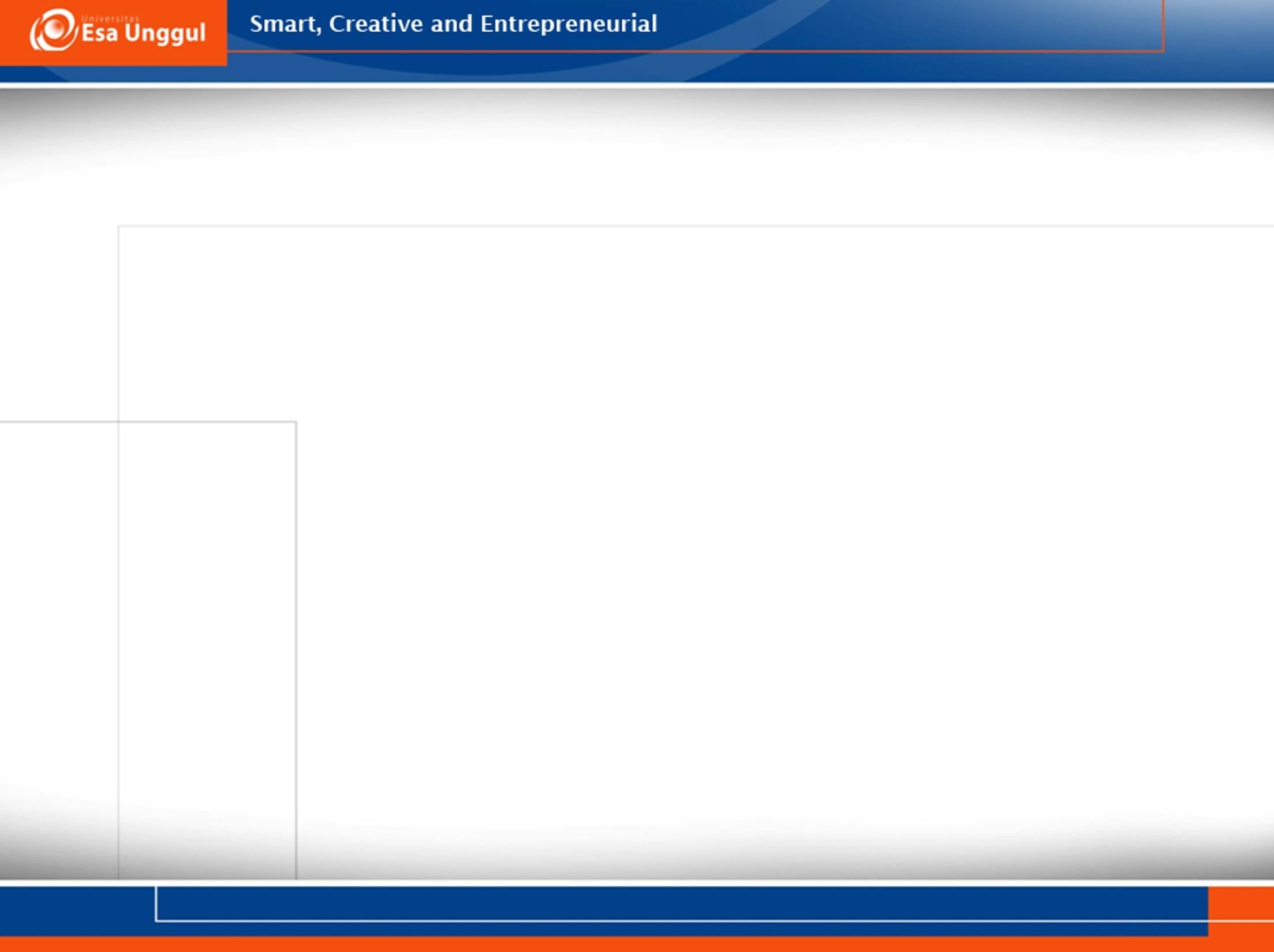 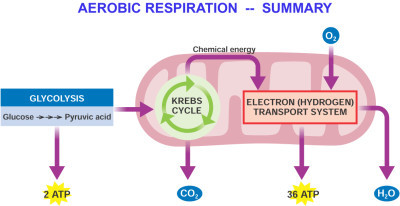 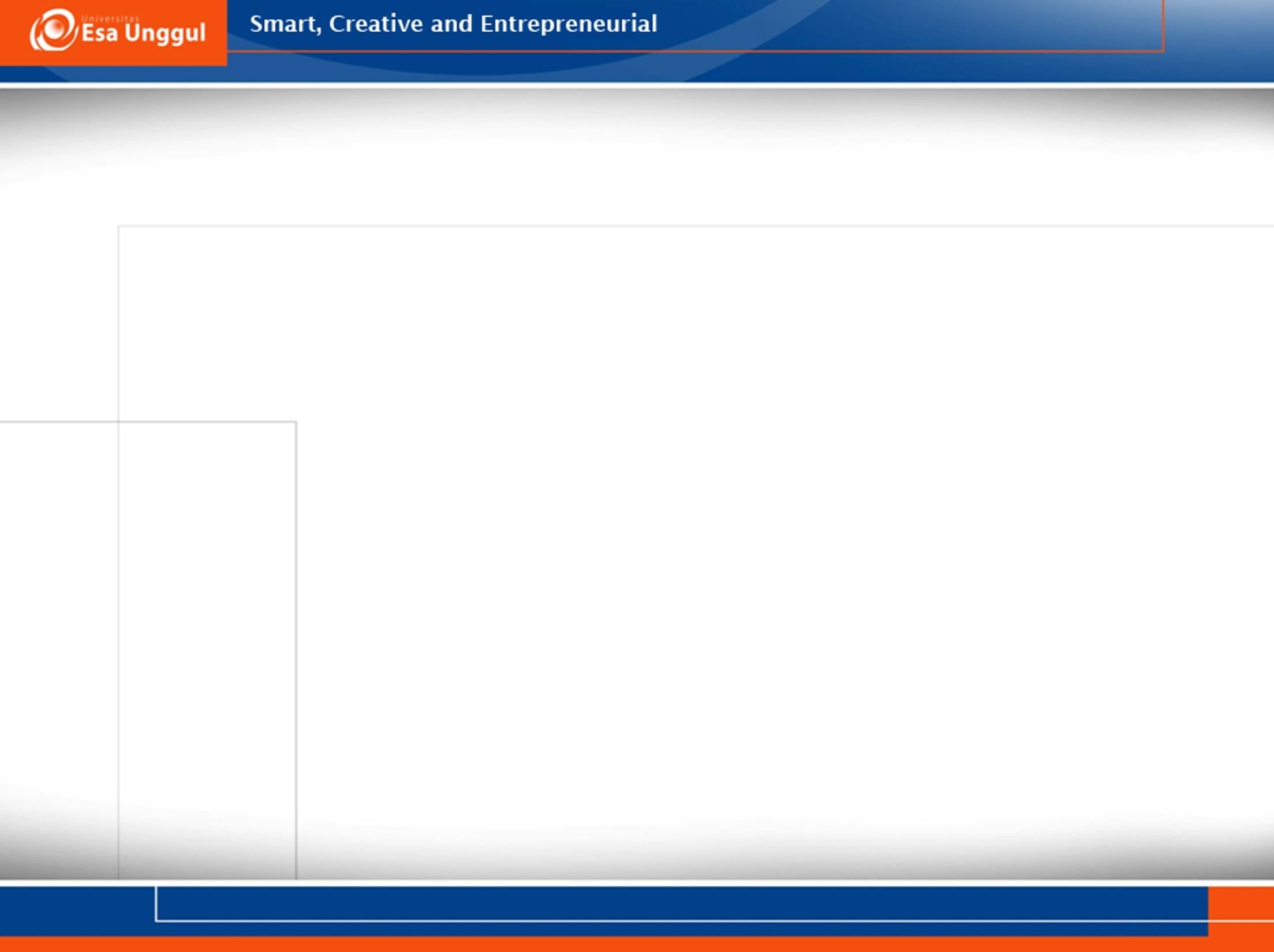 GLIKOLISIS
Glikolisis merupakan perombakan glukosa menjadi asam piruvat dalam sitosol secara anaerob.

Terdiri dari 10 reaksi yang mengkonversi 1 molekul glukosa menjadi 2 molekul asam piruvat, 2 molekul ATP, dan 2 molekul NADH. 

Sepuluh reaksi yang terjadi dalam proses glikolisis dibagi menjadi dua tahap yakni tahap penyimpanan energi dan tahap produksi energi.
GLIKOLISIS
Tahap Penyimpanan Energi
Tahap Produksi Energi
Glukosa (G)
(2) Piruvat (Pyr)
ATP
ADP
2ADP
2ATP
Glukosa 6 fosfat (G6P)
(2)  Fosfoenolpiruvat(PEP)
H2O
Fruktosa 6 fosfat (F6P)
(2)  2-Fosfogliserat (2PG)
ATP
ADP
Fruktosa 1,6 bifosfat (FBP)
(2)  3-Fosfogliserat (3PG)
Gliseraldehid -3P (G3P)
Dihidroksiasetonfosfat (DHA)
2ADP
2ATP
2NAD++2Pi
(2) 1,3 bisfosfogliserat (BPG)
(2) Gliseraldehid-3P (G3P)
2NADH+2H+
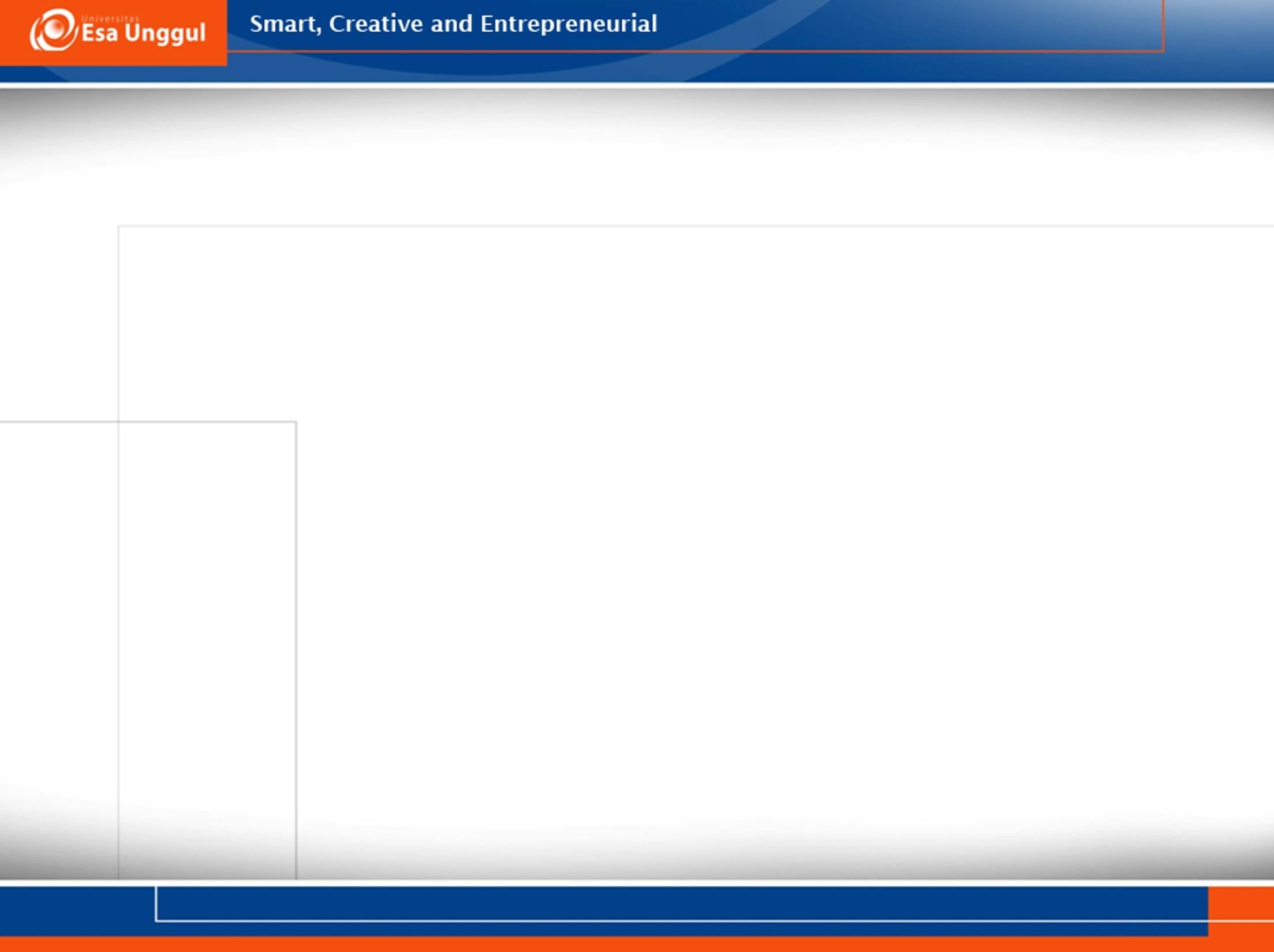 GLIKOLISIS
Tahap Penyimpanan Energi
Tahap Produksi Energi
Glukosa
NAD+ +2Pi
NAD++2Pi
2ATP
P
P
2ADP
NADH+2H+
NADH+2H+
Fruktosa 1,6 bifosfat
2ADP
2ADP
P
P
P
P
P
P
2ATP
2ATP
Gliseraldehid-3P
P
P
Piruvat
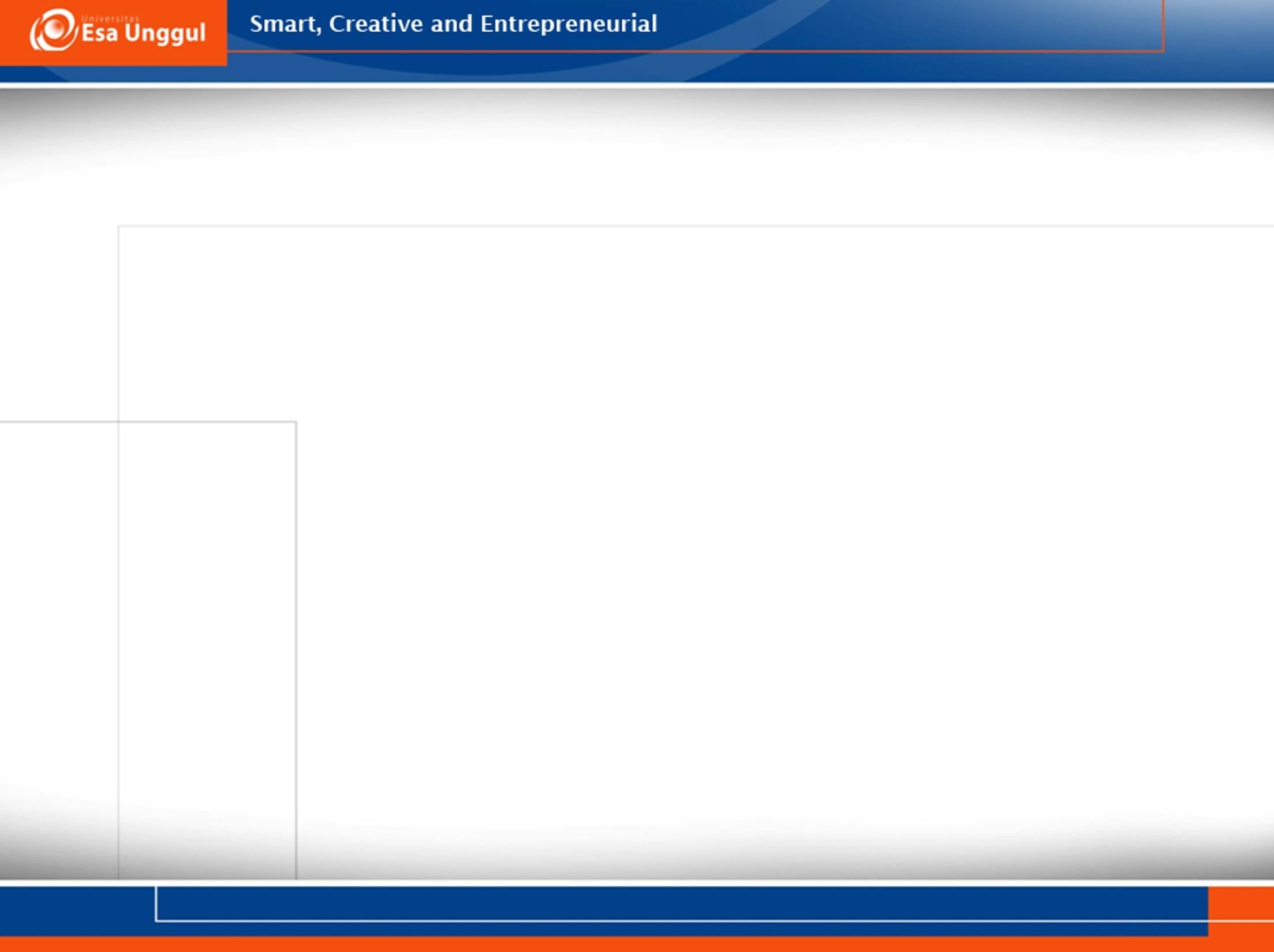 GLIKOLISIS
Secara keseluruhan pada proses Glikolisis, dari 1 molekul glukosa akan dihasilkan 2 molekul ATP, 2 molekul NADH yang dapat memberikan tambahan (ATP) melalui proses transfer elektron pada respirasi.
Reaksi total glikolisis adalah sebagai berikut :
	Glukosa + 2ADP + 2Pi + 2NAD+    2piruvat + 2ATP + 2NADH + 2H+ + 2H2O
Pada sat tubuh kekurangan oksigen piruvat akan diubah menjadi laktat (sel otot) atau etanol (pada ragi dan jaringan yang mempunyai enzim alkohol dehidrogenase). Reaksi total glikolisis adalah sebagai berikut :
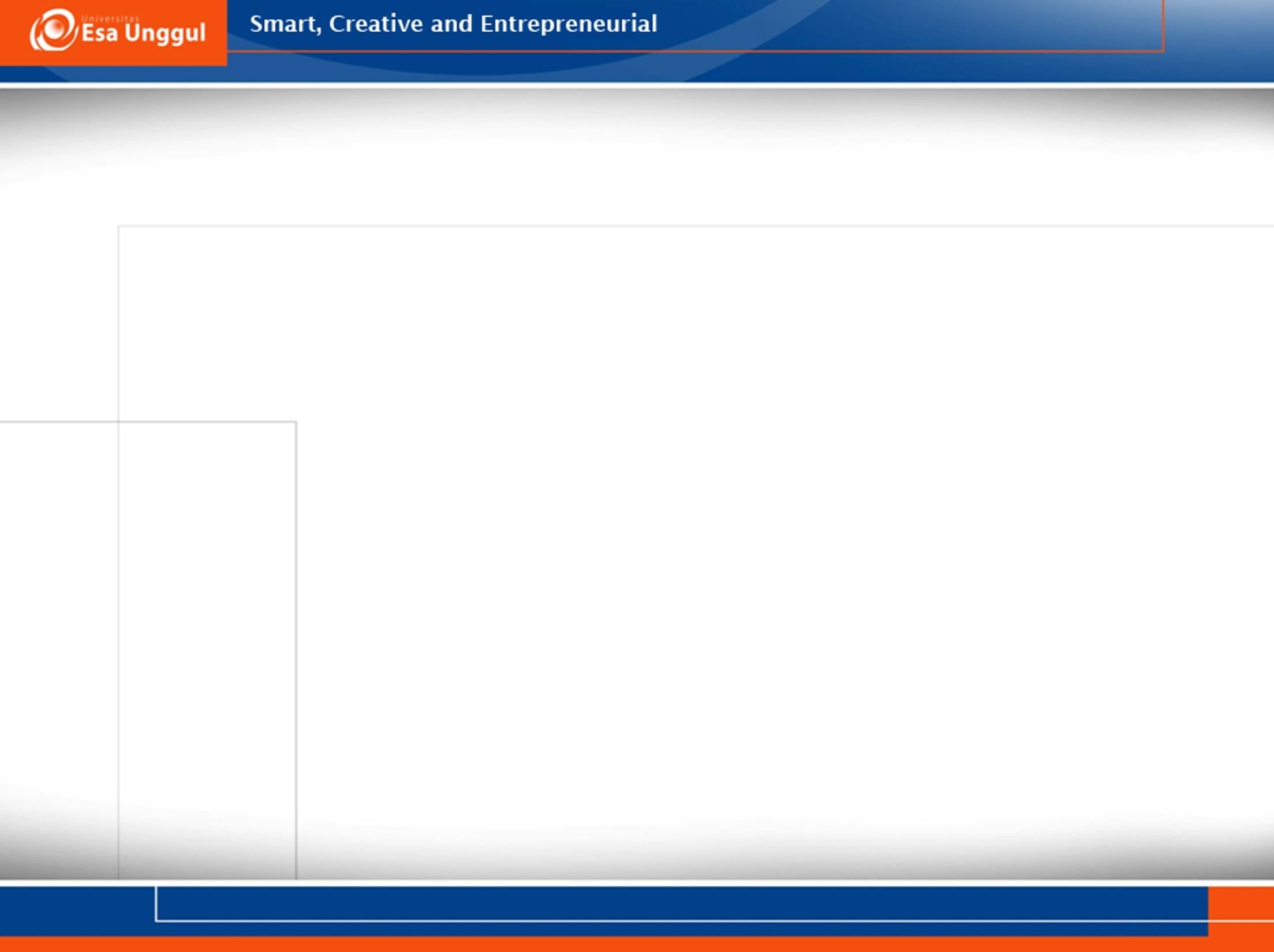 GLIKOLISIS GULA SELAIN GLUKOSA
Monosakarida 
	Galaktosa,  fruktosa, manosa
Disakarida
	maltosa + H2O  --------------> 2 D-glukosa
	laktosa + H2O  -------------->  D-glukosa + D-galaktosa
	sukrosa + H2O  -------------->  D-glukosa + D-fruktosa
maltase
laktase
Sukrase
GLIKOLISIS GULA SELAIN GLUKOSA
Glikogen
2ADP
2ATP
Laktosa
Galaktosa
Galaktosa-1P
Glukosa-1P
Maltosa
Glukosa
Glukosa -6P
Manosa
Manosa-6P
Fruktosa
Fruktosa -6P
Sukrosa
2ADP
2ATP
DHAP
Fruktosa-1P
Giseraldehid
G3P
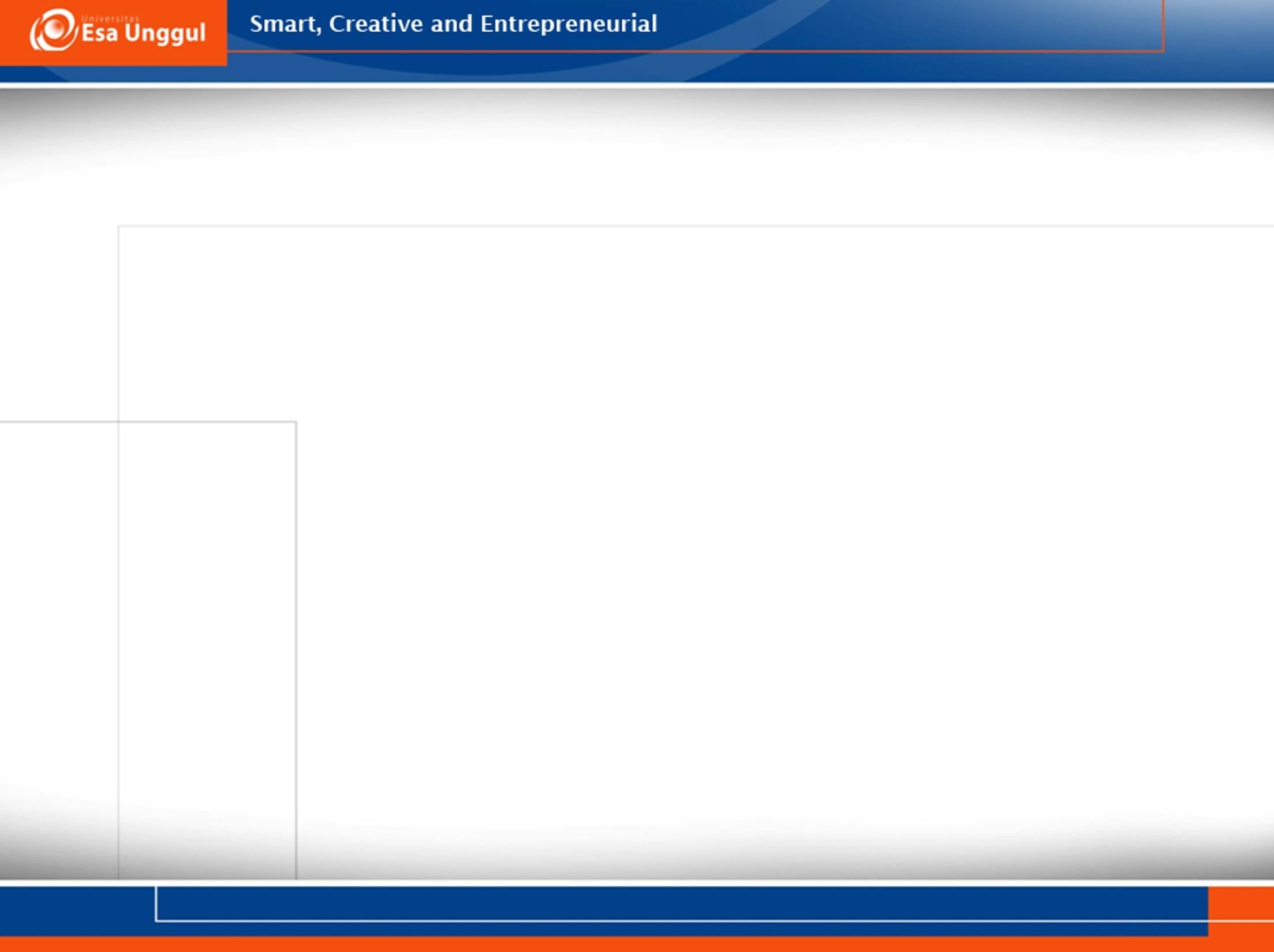 SIKLUS ASAM SITRAT
pengubahan asam piruvat (beratom C3) menjadi Asetil KoA (beratom C2) dengan melepaskan CO2, peristiwa ini berlangsung di sitosol. 
Asetil KoA yang dihasilkan akan diproses dalam siklus asam sitrat. 
Hasil lainnya yaitu NADH yang akan digunakan dalam transpor elektron.
CO2
Piruvat
CoA-SH
NAD+
NADH
Asetil-CoA
Sitoplasma
CoA
CoA
NADH
CoA-SH
Mitochondrion
NAD+
Molekul 
4-karbon (prekursor)
FADH2
Molekul 6-karbon
NAD+
FAD2+
Molekul 4-karbon
ATP
NADH
Molekul 5-karbon
ADP
CO2
CO2
NADH
NAD+
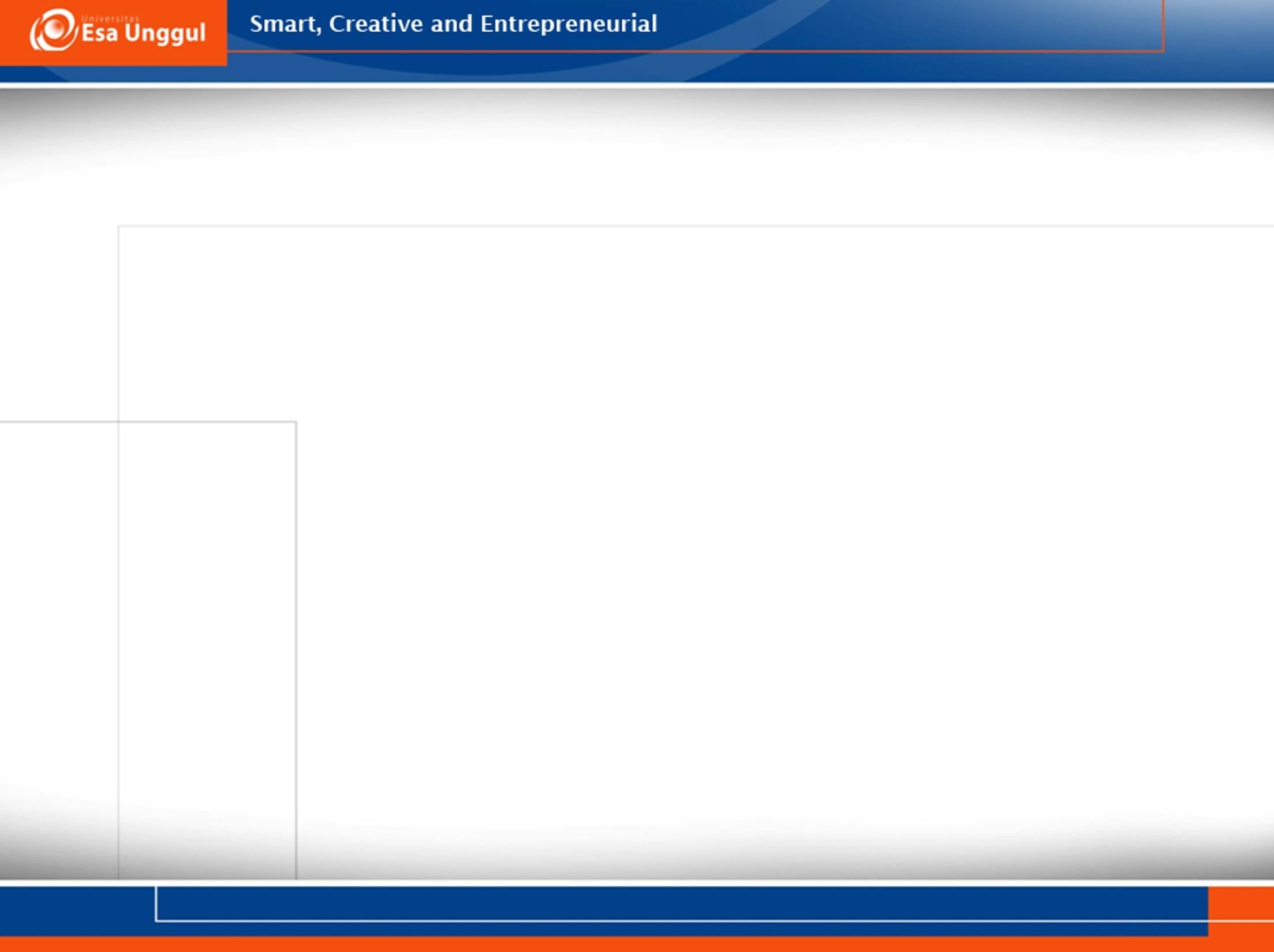 Transport Elektron & Fosforilasi Oksidatif
Proses glikolisis  terjadi disitoplasma , oksidasi asam piruvat, oksidasi asam lemak, oksidasi asam amino, dan siklus  asam sitrat terjadi di matriks mitokondria. Proses oksidasi dengan transfer elektron terjadi  di membran dalam mitokondria.
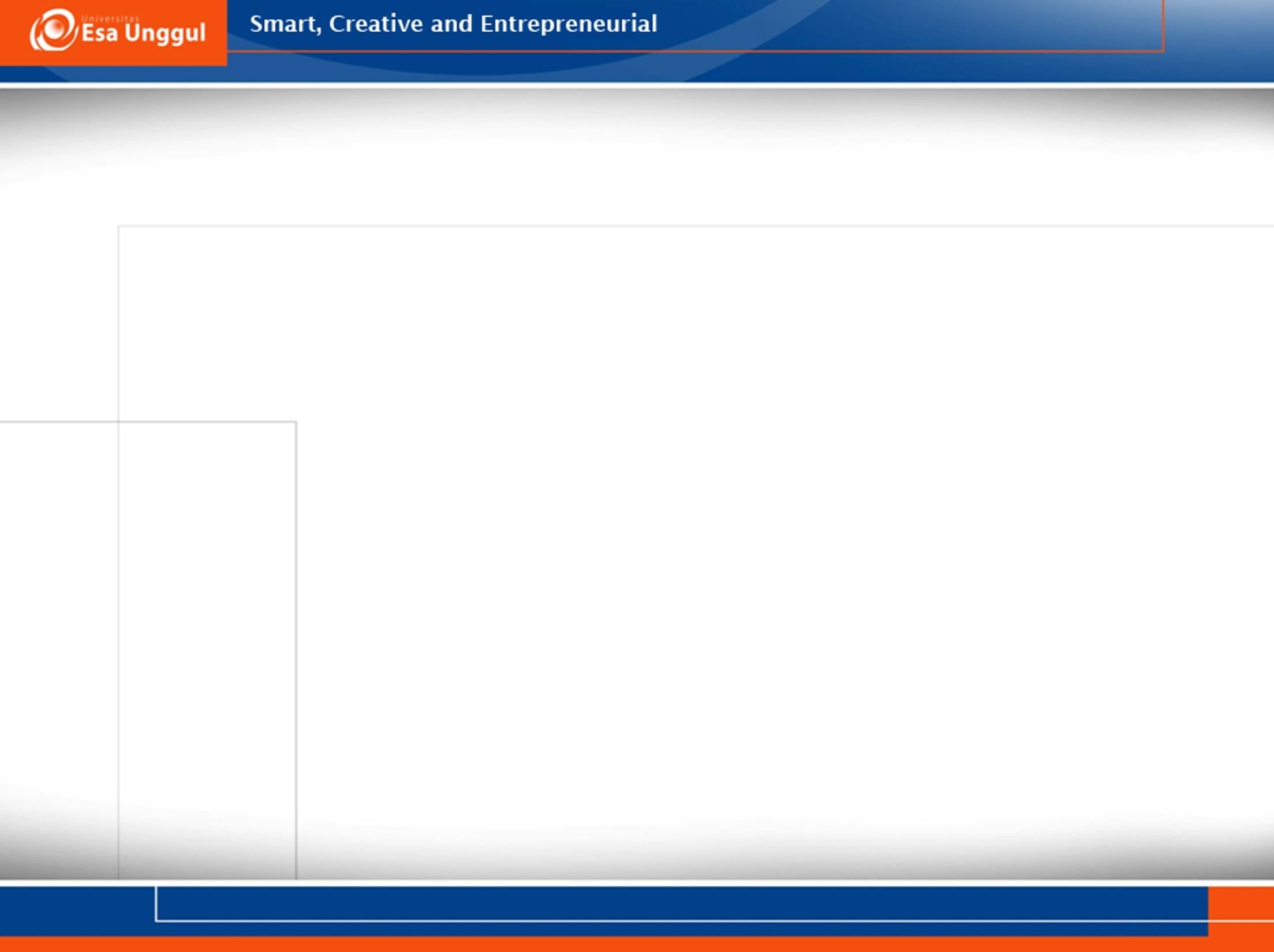 Secara  keseluruhan, hasil dari proses respirasi :
 Glikolisis :
    Glukosa + 2ADP + 2Pi + 2NAD+    2piruvat + 2ATP + 2NADH + 
                                                                  2H+ + 2H2O
Oksidasi piruvat : 
   2 Piruvat + 2 NAD+ + 2CoASH  2 asetil-CoA + 2NADH + 2 CO2
Siklus TCA :
   2 asetil Co-A + 6 H2O + 2FAD + 2ADP + 2Pi   4 CO2 + 6NADH 
                                                                + 2FADH2  + 2CoA-SH + 2 ATP
Rantai respirasi: 
   10 NADH + 10 H+ + 5 O2 + 30 ADP + 30 Pi  10 NAD+ + 10 H2O 
                                                                                  + 30 ATP
   2 FADH2 + 1/2 O2 + 4 ADP + 4 Pi   2 FAD + 2H2O + 4 ATP


Glukosa + 3 O2 +38 ADP + 38 Pi  6 CO2 + 6H2O + 38 ATP
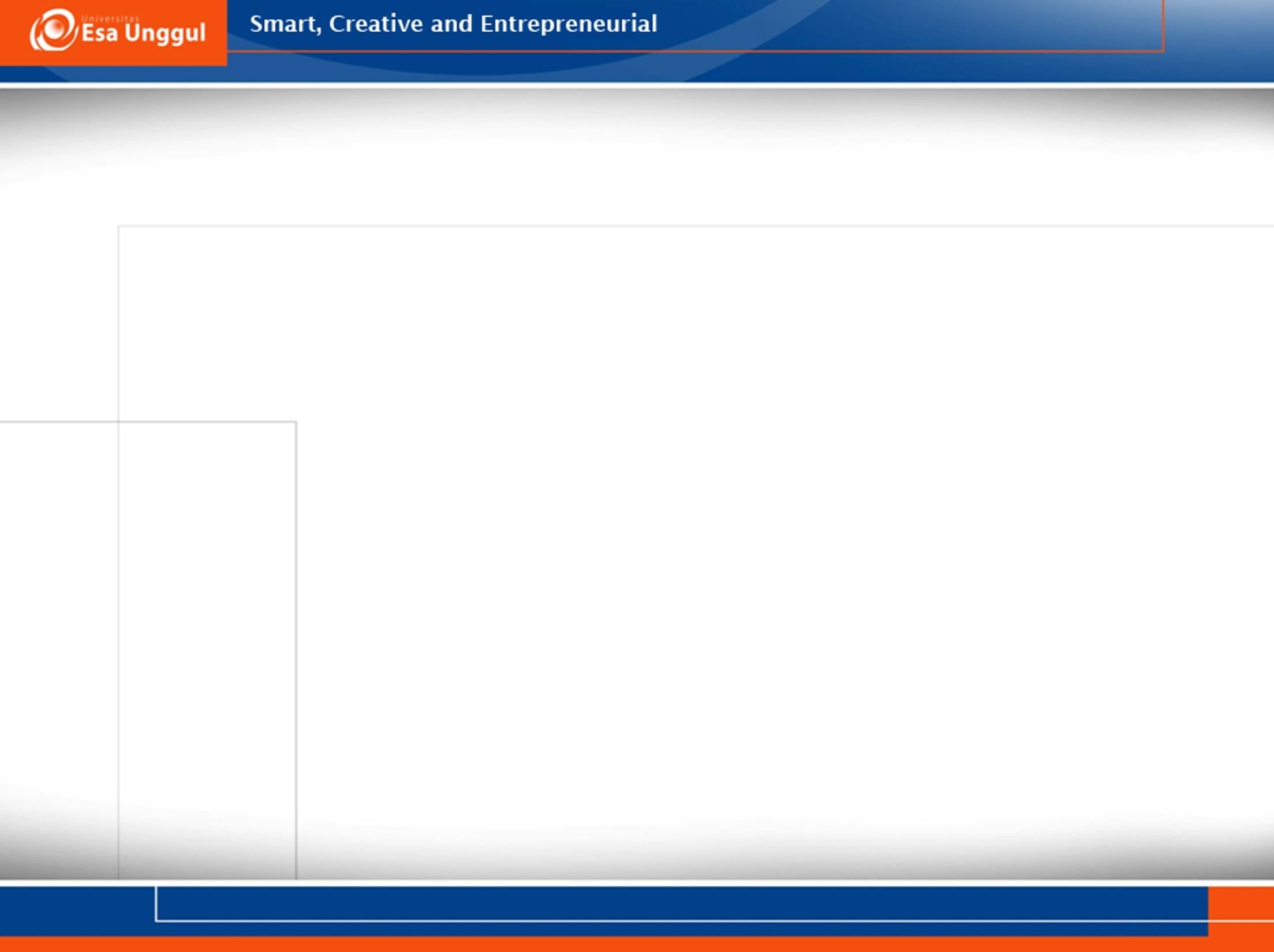 Perbedaan Fotosintesis dan Respirasi
Fotosintesis
	proses penyusunan atau anabolisme.
	berlangsung optimal pada siang hari
	reaksi: 6CO2+6H2O → C6H12O6+6O2+38ATP
Respirasi
	proses pembongkaran atau katabolisme
	berlangsung optimal pada malam hari
	reaksi : C6H12O6+6O2 → 6CO2+6H2O+675ATP